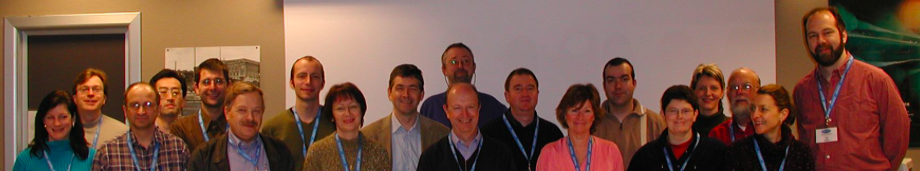 Trieste
2003
What is JACoW andWhat Do We Offer To Your Conference?
Todd Satogata
Jefferson Lab and Old Dominion University

JACoW Team Meeting 2016
Beijing, China
28 November 2017
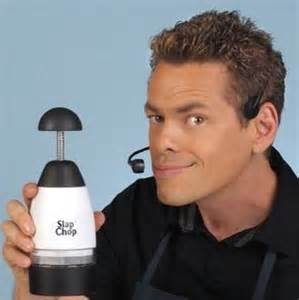 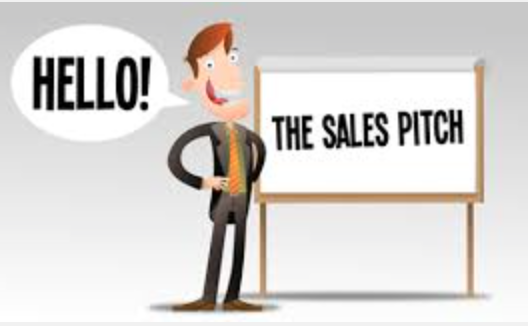 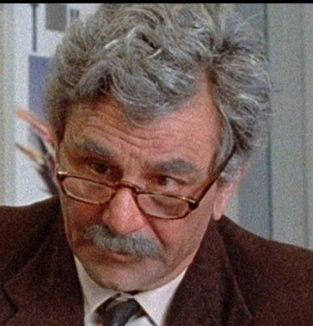 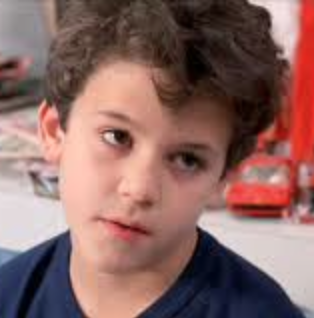 When I was your age…
…proceedings were called “books”!
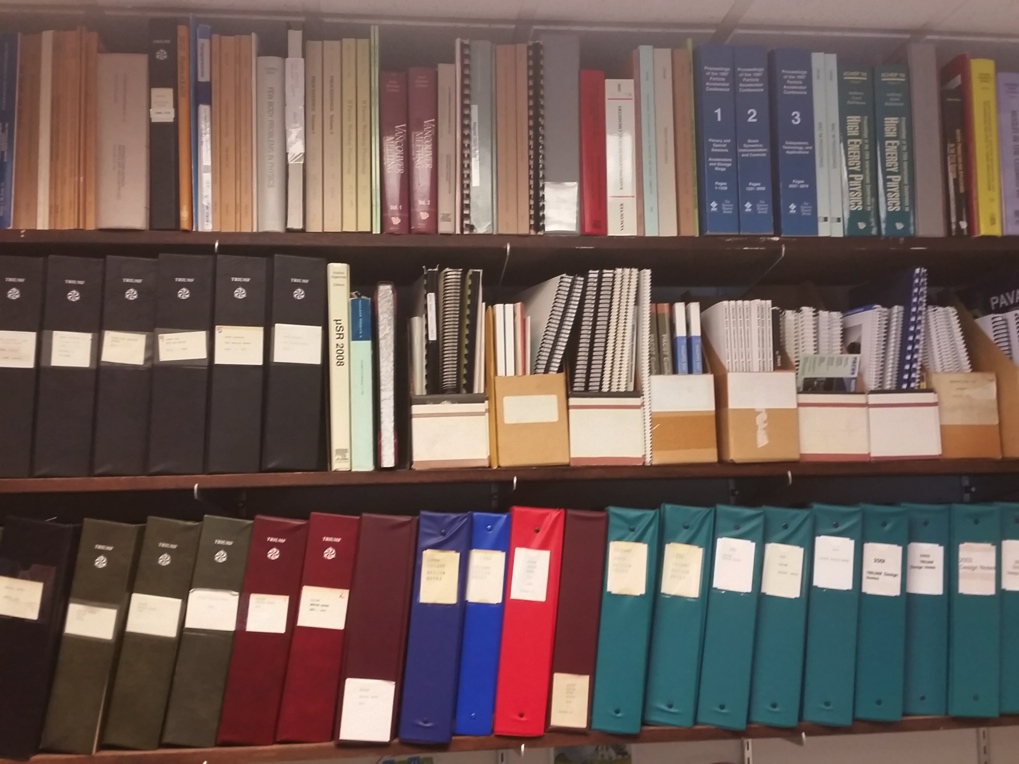 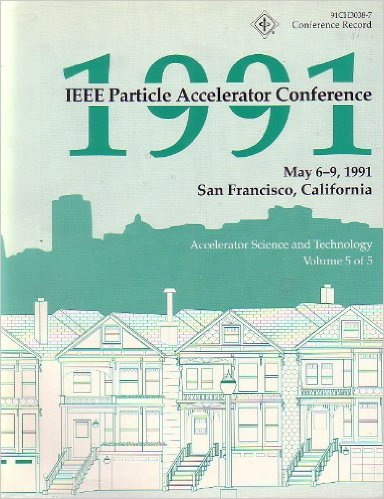 Conferences once printed all their proceedings
(Nearly) all the delegates got a printed, shipped copy
We’d send people to conferences to get proceedings!
A Confluence of Technologies
And an exaltation of larks
Not to be confused with the larch
1990-1: World Wide Web (CERN)
1993: PDF and Acroread made free (Adobe)
1993: Commercialization of Linux (redhat)
1994: 100 MHz PC processors (Intel)
1995-2000: Dot Com Boom
Internet usage/access grows 25x: 15M to 350M
1995: Release of Windows ’95

PAC’95 (Dallas): Camera-ready publication
EPAC’96 (Sitges): Electronic publication (CERN)
Templates, on-site editing, dot board (author “education”)
PAC’97 (Vancouver): The birth of JACoW
Founded by APAC’98, EPAC’98, PAC’99
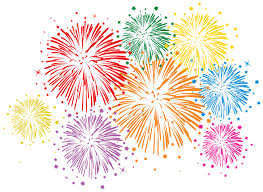 A Confluence of Personalities
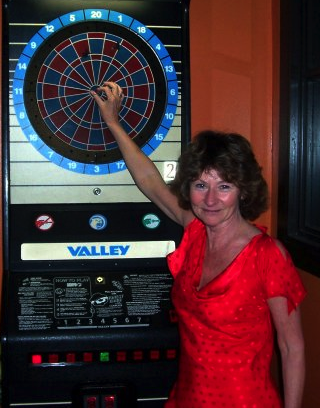 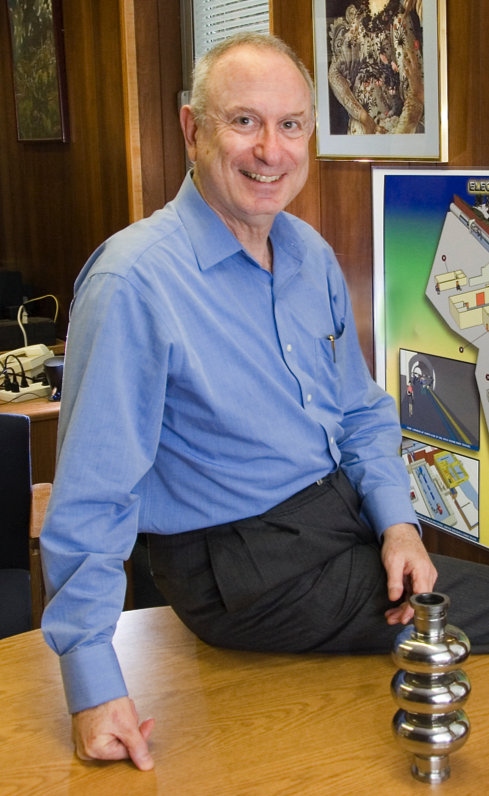 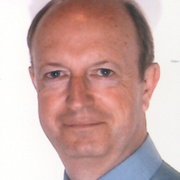 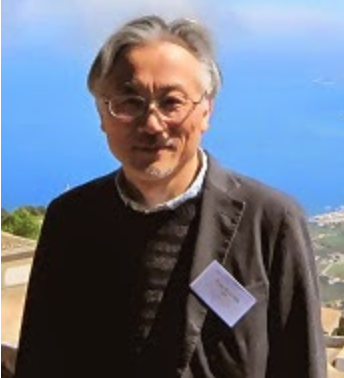 PAC’99
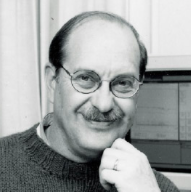 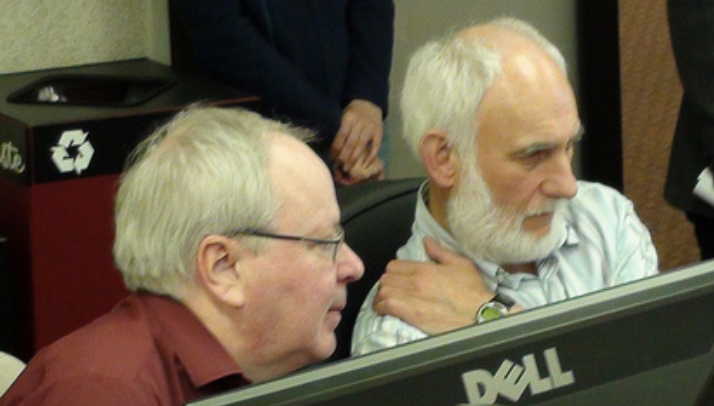 APAC’98
PAC’97
PAC’95
EPAC’98
What a Deal!
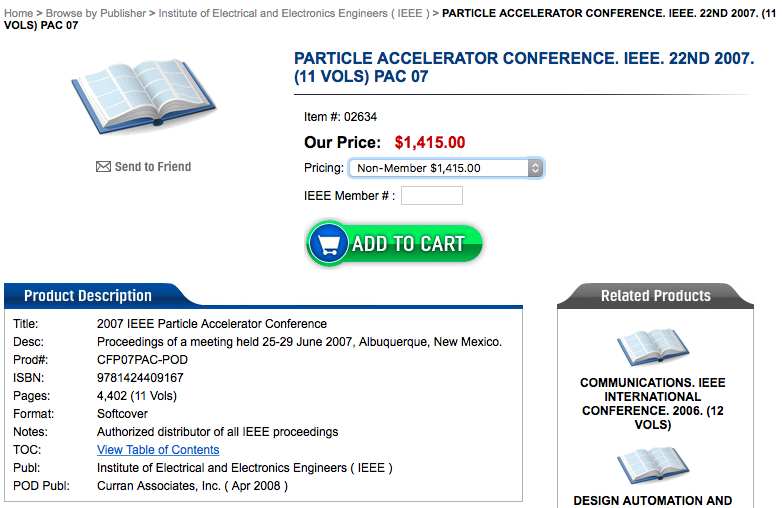 Proceeding copies sold through
Curran Associates

Other hardcopies US$300-$500
for recent IPACs

A large portion of registration fee
if all delegates receive a printed
copy
A More Rational Comp
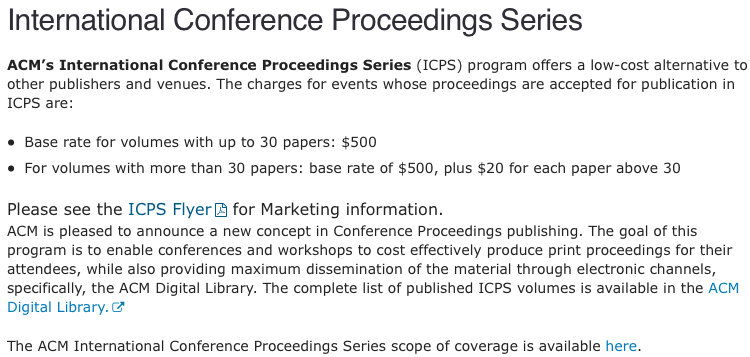 Association for Computing Machinery (ACM) publishing arm
$500 + $20 per paper over 30           $500+$20*1400ish = $28-30k
Reasonably comparable to JACoW costs
BUT they have their own copyright, and require subscription for access
JACoW is better at a comparable up-front cost (and lower total cost)
[Speaker Notes: Individual subscription cost is $99/year]
What are the Goals of JACoW?
http://www.jacow.org/About/GoalsOfJACoW
Publish high-quality sets of proceedings with access through the custom interface.
Provide long-term archival storage to ensure longevity and access to publication data.
Publish conference metadata for open archives.

Train and educate authors and editors.
Provide and maintain a repository of user profiles for accelerator conferences.
Provide support for conference organisers.
Consistent core goals since the founding of JACoW
What are the Requirements of JACoW?
http://www.jacow.org/About/PoliciesRequirementsForPublishingOnJACoW
CC-BY 3.0: https://creativecommons.org/licenses/by/3.0/ 
Editor/IT participation in Team Meetings (3yr cycle)
Technical paper requirements
PDFs: proper metadata / margins / paper size / font embedding / version compatibility

SPMS use not required
Use of SPMS and repository requires agreement on repository privacy, quality, integrity
Future is SPMS-Indico with perhaps a different model
The JACoW Charter
http://www.jacow.org/About/Charter
JACoW operates according to the rules and policies of the JACoW Charter, documented on jacow.org

The charter defines less what JACoW does, and more how JACoW operates.
Board of Directors composition, elections, responsibility and authority
Annual Team Meeting
Annual Stakeholder’s Meeting
(Nearly) always at IPAC to attract broadest audience
“The existence of the JACoW site does not detract from the rights of individual conference organisers to publish their proceedings on other web sites, storage media or hard copies of their choice.”
http://www.jacow.org/Main/Contacts
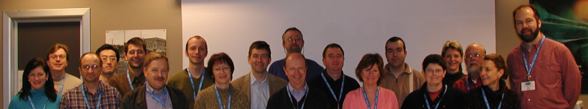 What is JACoW?			A Website (or more)
Joint Accelerator Conferences on the Web(sites)
Proceedings hosted by CERN and KEK
JACoW wiki/website hosted by Elettra
SPMS servers hosted by FNAL, CERN, KEK
Upload/download servers hosted by PSI, Jefferson Lab
Source code, request tracking hosted by sourceforge
With investment in a functionality merge with InDiCo

We cannot hope to achieve our goals without the resources (hardware and time) provided by the support of national labs and conference series
What Is JACoW?			A Collaboration
http://www.jacow.org/About/TheCollaboration
JACoW is an international collaboration
Dedicated to prompt high-quality publication of accelerator science conference proceedings
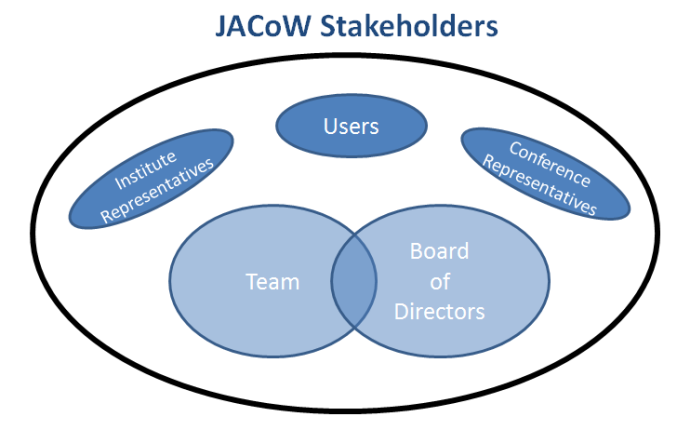 http://www.jacow.org/StakeHolders/ListOfStakeholders
IPAC’16 JACoW Team (Busan)
http://www.jacow.org/About/TeamMembersRoles
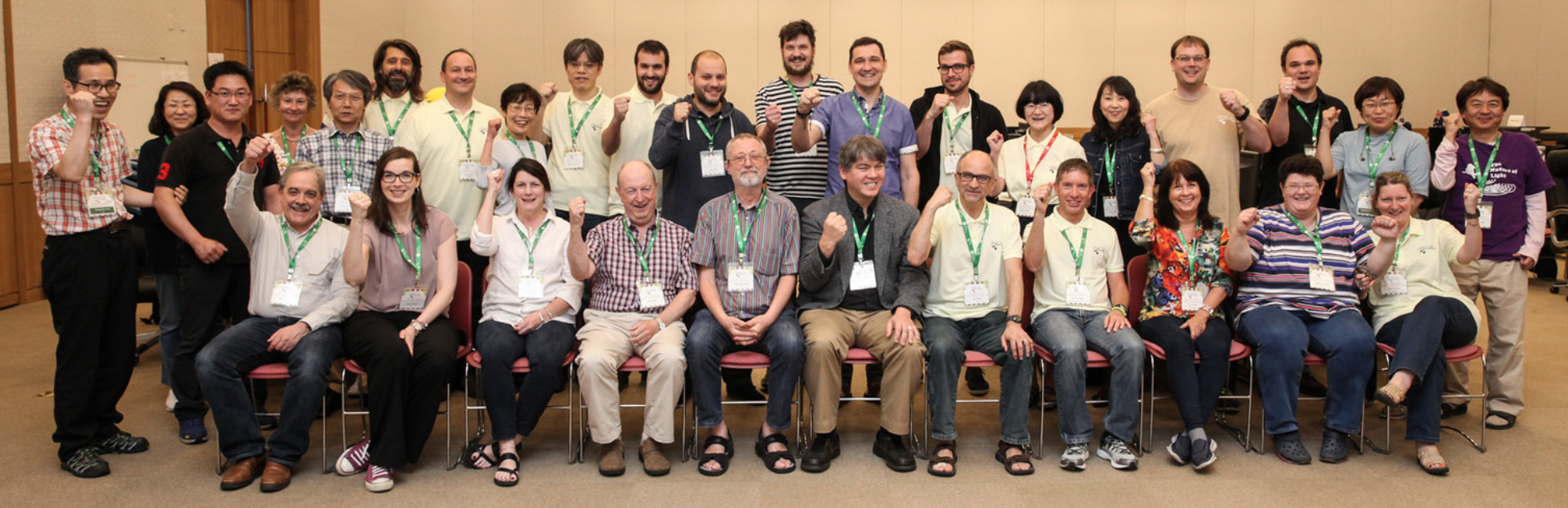 All of us are members of the JACoW team
Producing excellent, prompt proceedings for international conferences in good cameraderie
Coordinating support for proceedings production
Author reception, IT, presentation management, etc
JACoW: Producing Excellent Proceedings
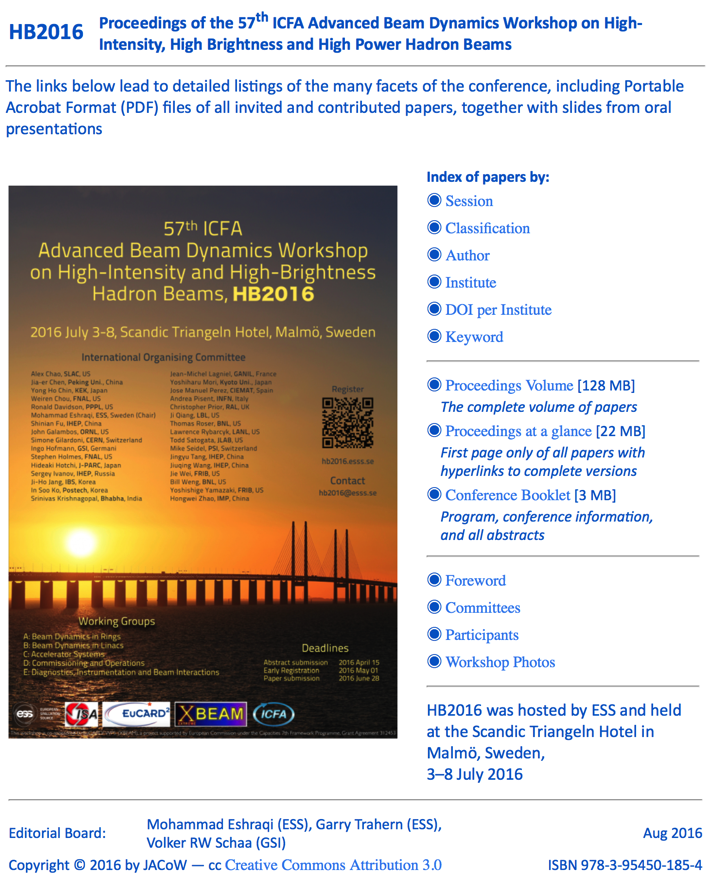 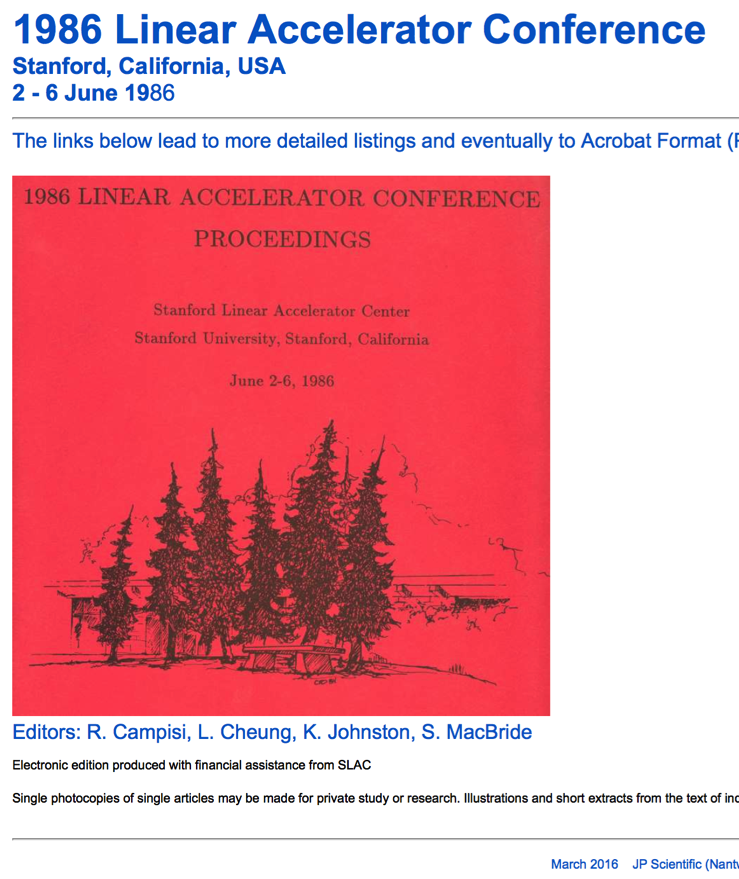 197 conferences
and workshops
as of this writing

18 since last TM
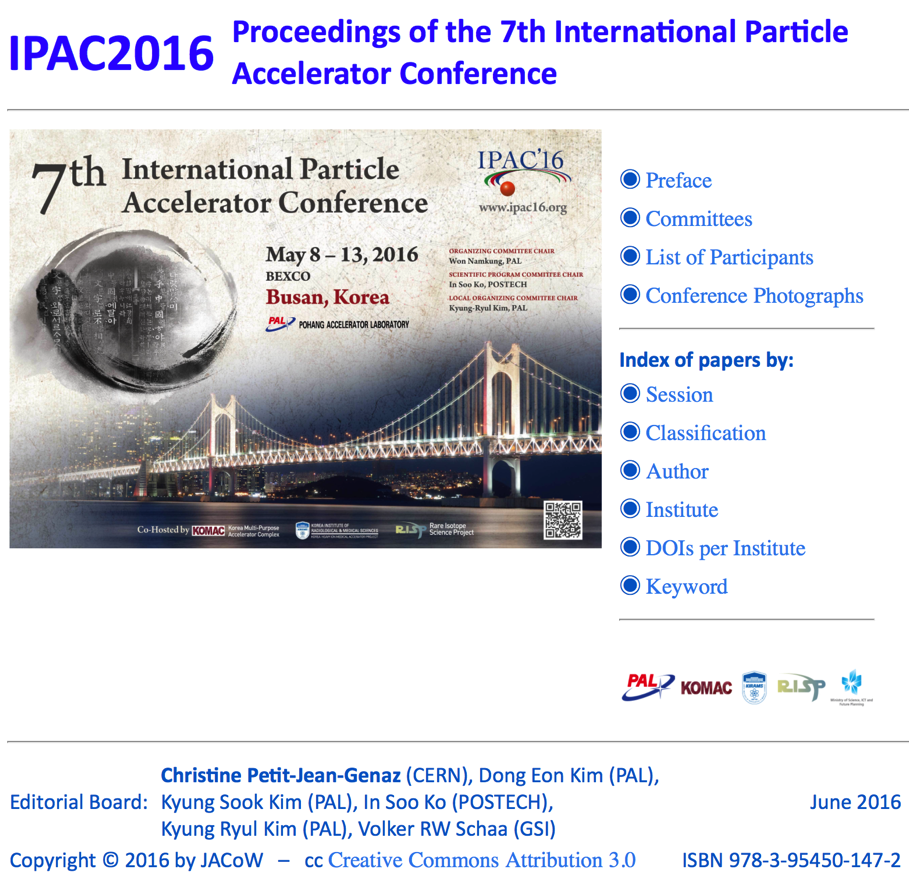 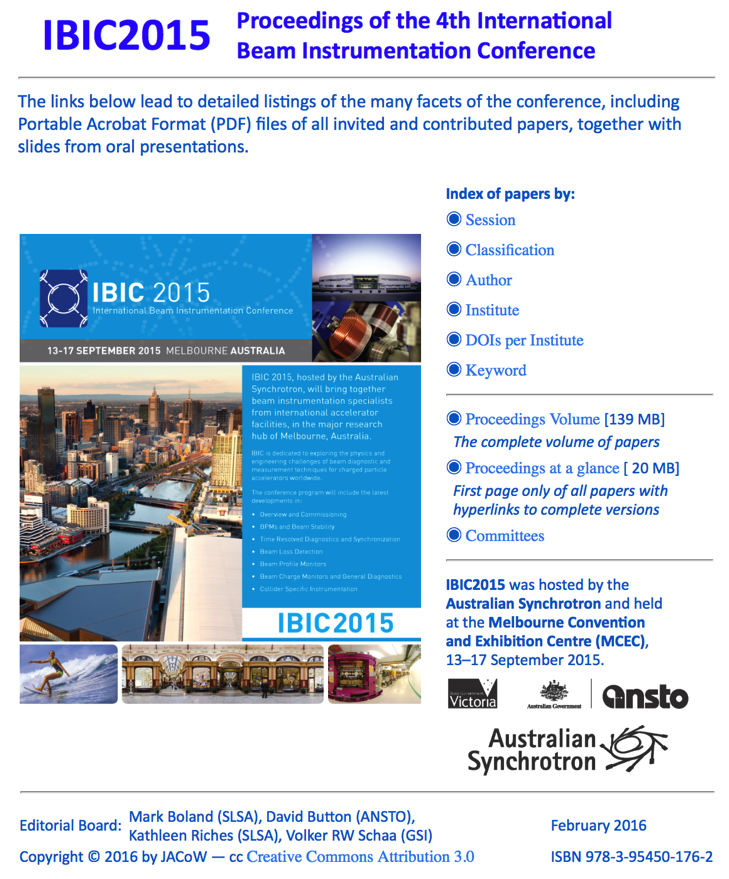 Recommended Reading
http://www.jacow.org/uploads/About/Article_KASOKUKI.pdf
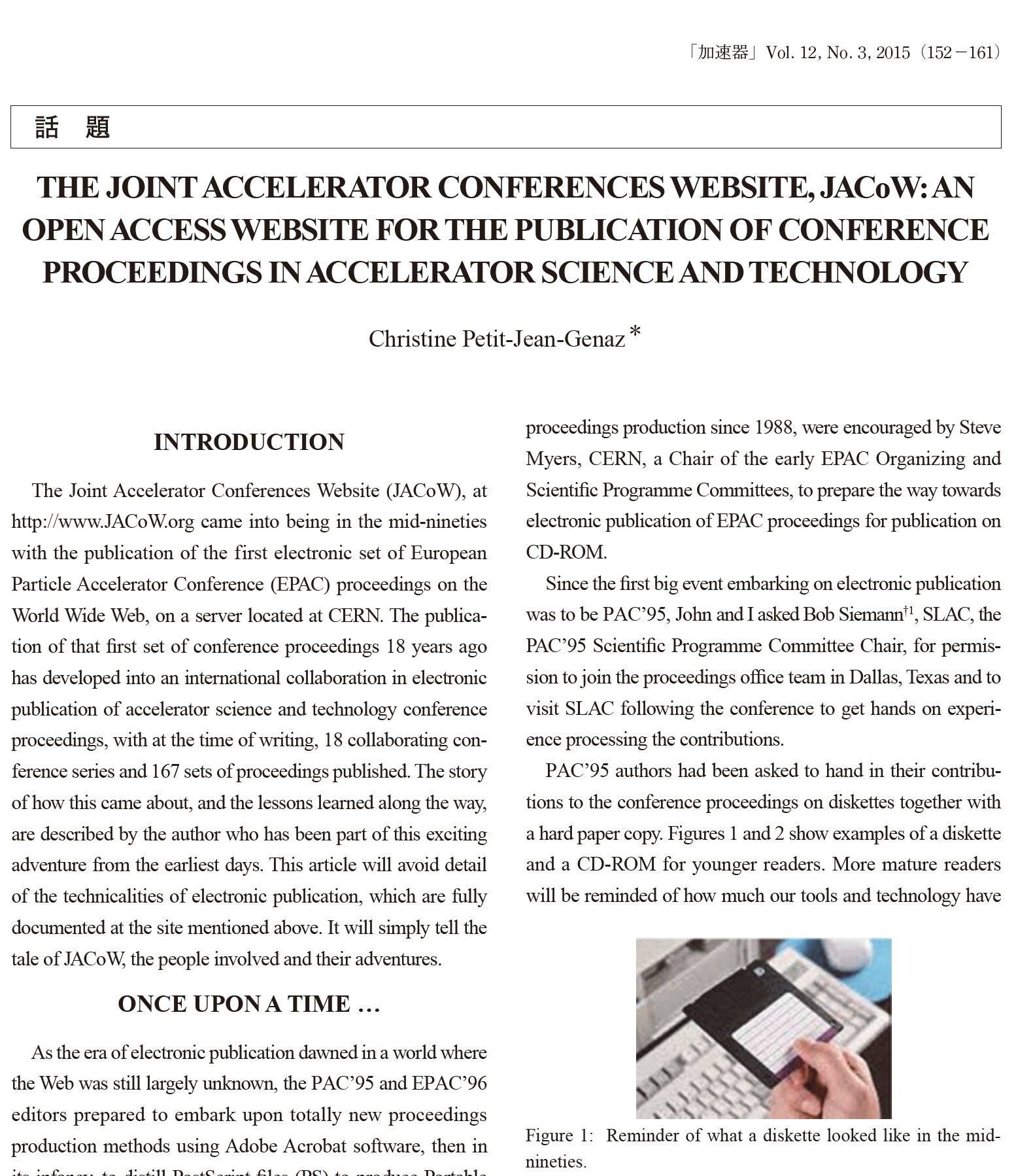 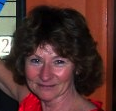 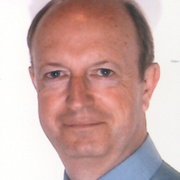 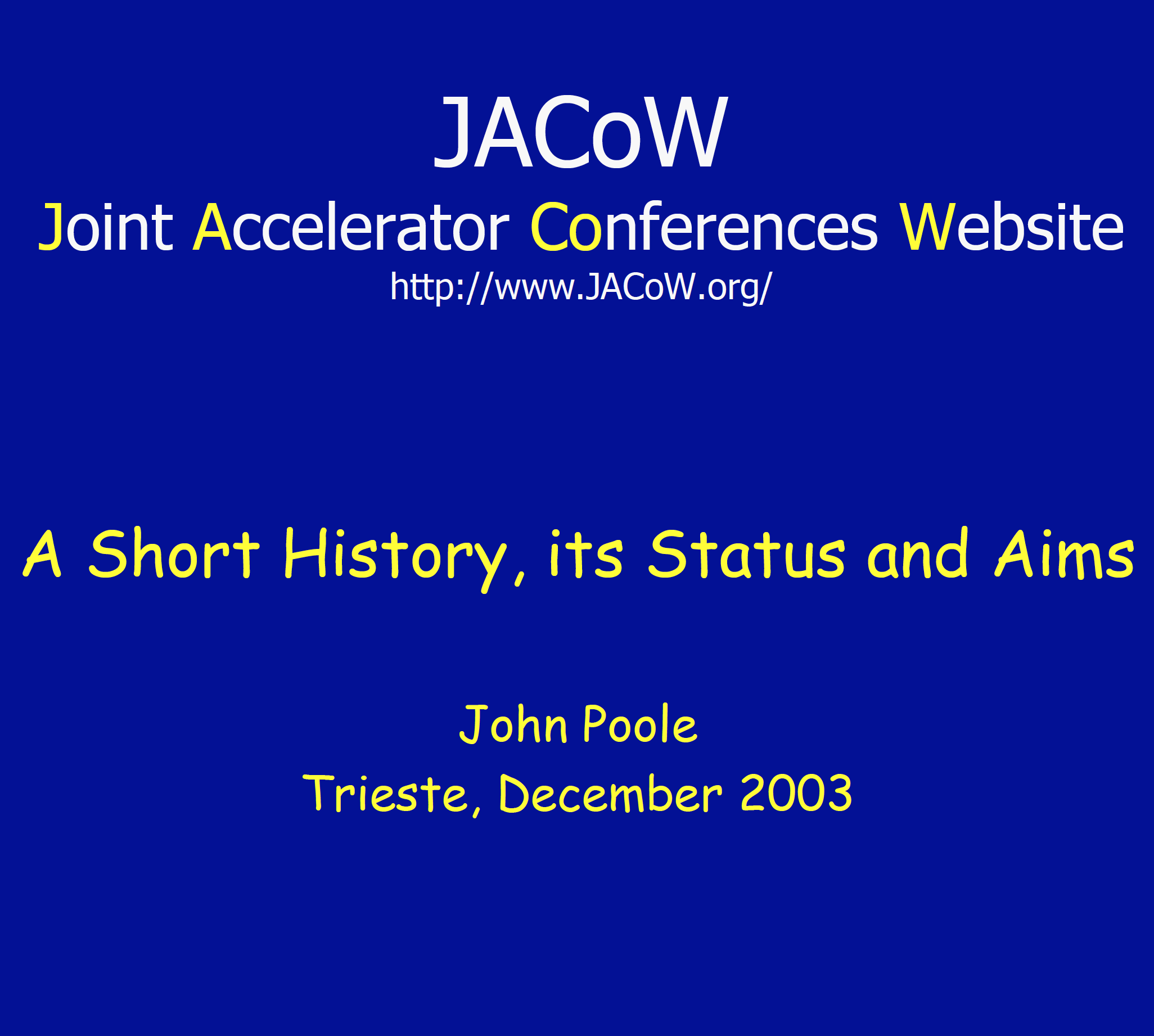 Or, as Volker would put it, “Joint Accelerator
Conferences on the Web”
http://epaper.kek.jp/jacow/TM_2003_Trieste/slides/Seminar-JP.pdf